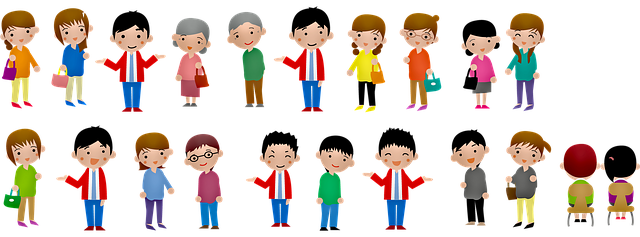 Game of Dumb Charades
[Speaker Notes: Notes for Teacher - < Information for further reference or explanation >
Suggestions: <Ideas/ Images/ Animations / Others – To make better representation of the content >
Source of Multimedia used in this slide -  <Please provide source URL where we find the image and the license agreement> 
<charades> <https://pixabay.com/illustrations/people-man-women-grandma-grandpa-4035403/>]
Dumb Charades
Example Chits
Team A
Team B
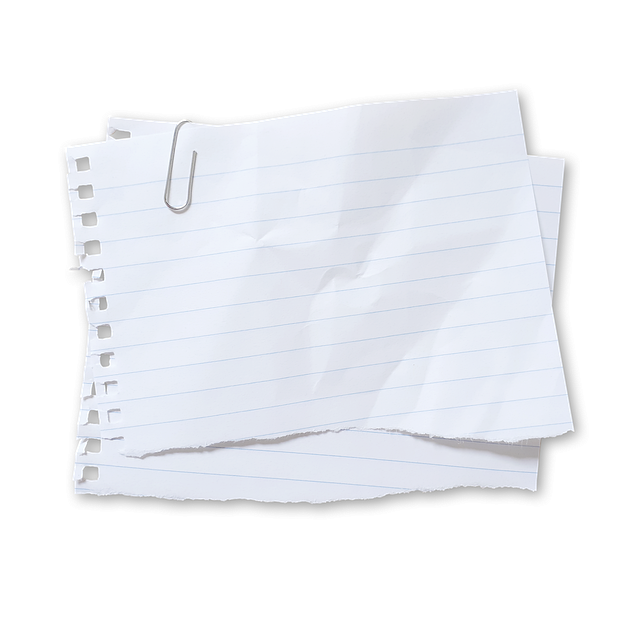 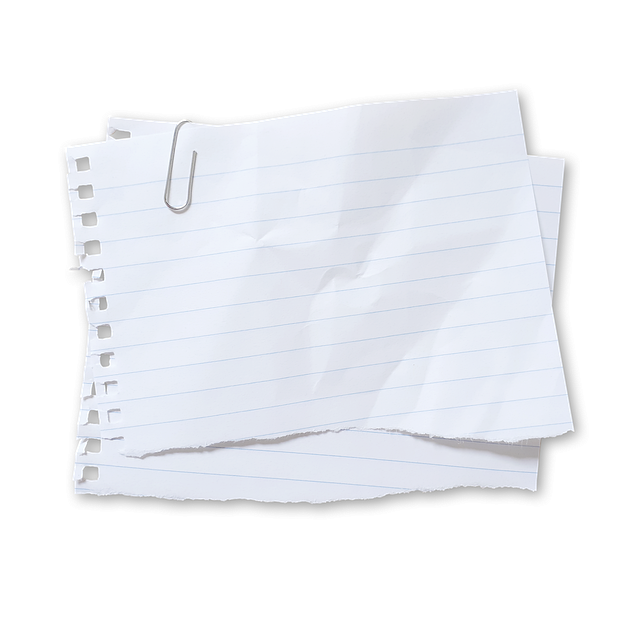 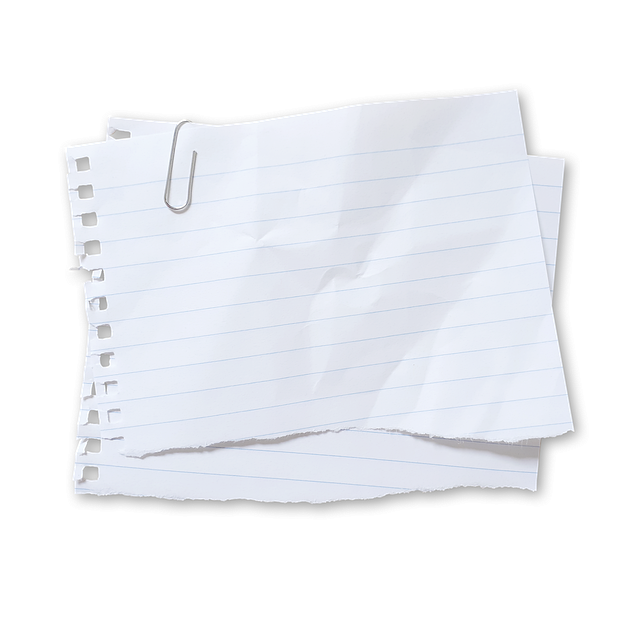 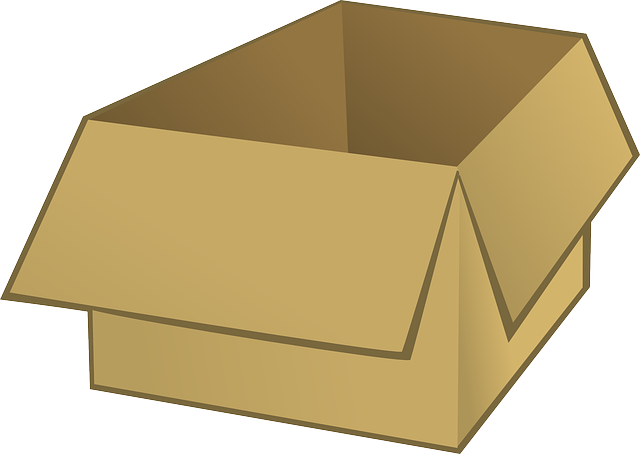 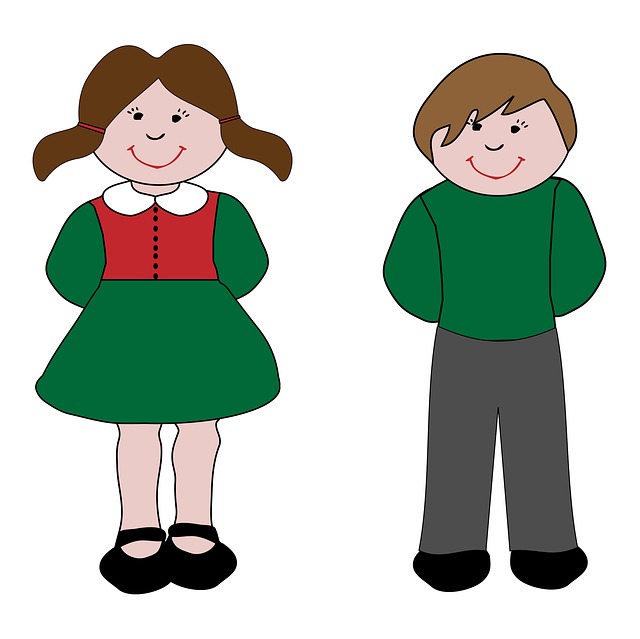 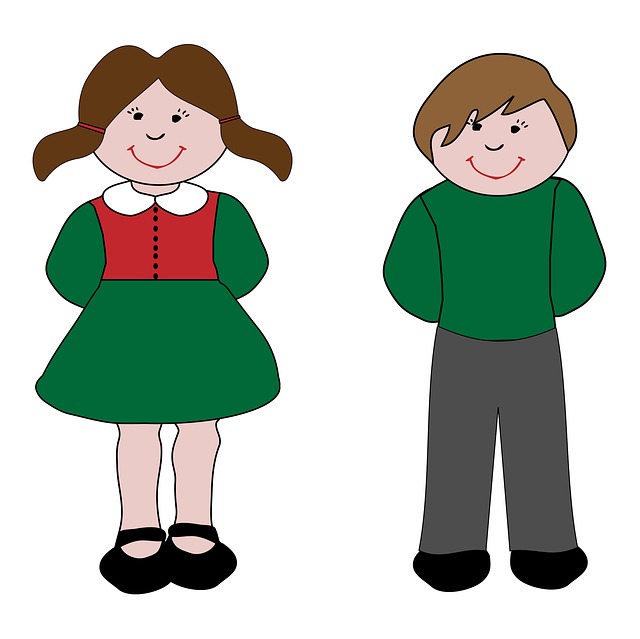 dance
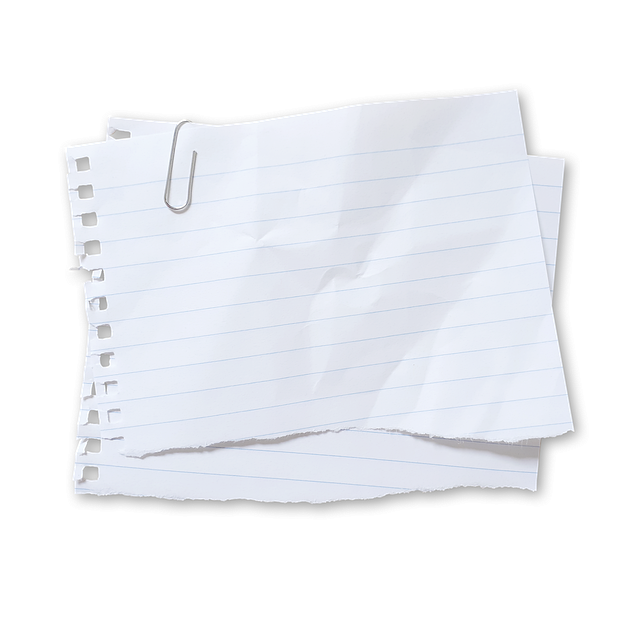 eat
Box with chits
[Speaker Notes: Notes for Teacher - < Information for further reference or explanation >
Suggestions: <Ideas/ Images/ Animations / Others – To make better representation of the content >
Source of Multimedia used in this slide -  <Please provide source URL where we find the image and the license agreement> 
<cardboard box> <https://pixabay.com/vectors/box-cardboard-packing-office-23649/>
<paper> <https://pixabay.com/illustrations/paper-paper-clip-torn-lined-paper-5615944/>
<boy and girl> <https://pixabay.com/illustrations/children-kids-child-girl-boy-163541/>]
Let’s Play Dumb Charades
Jump
????
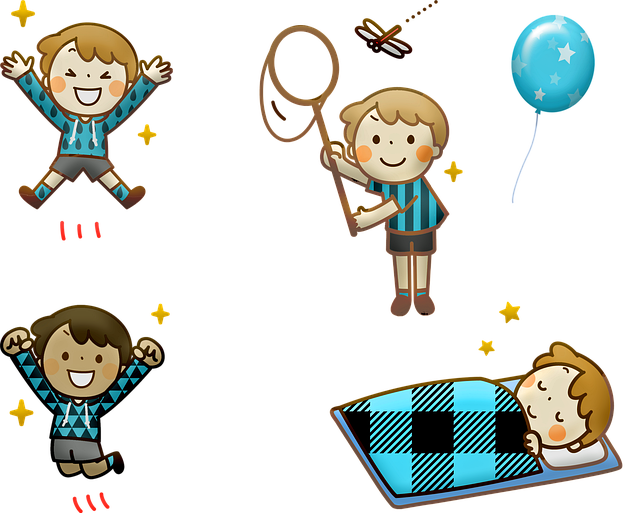 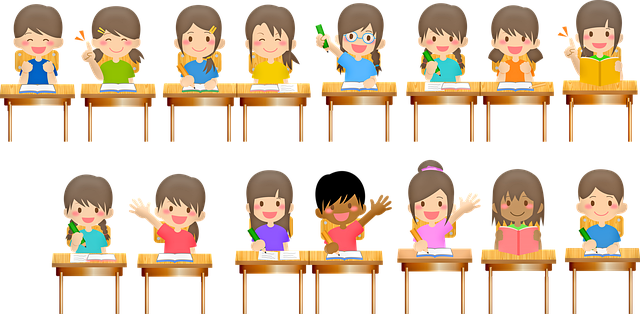 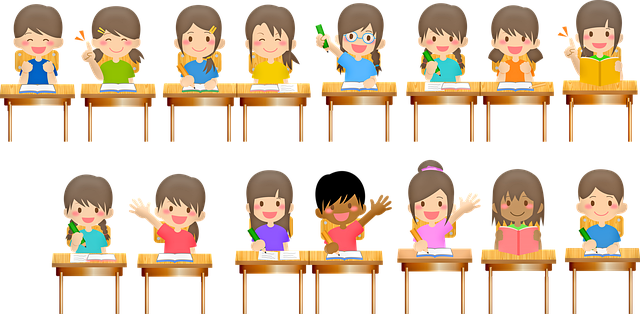 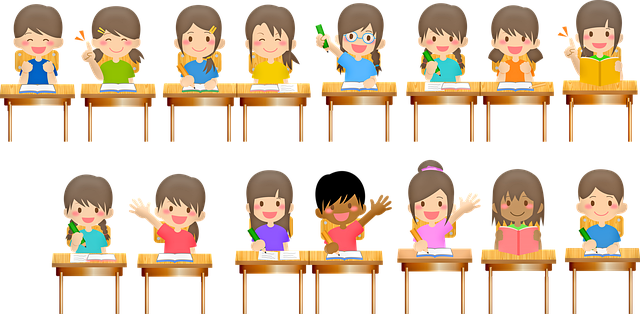 Team A
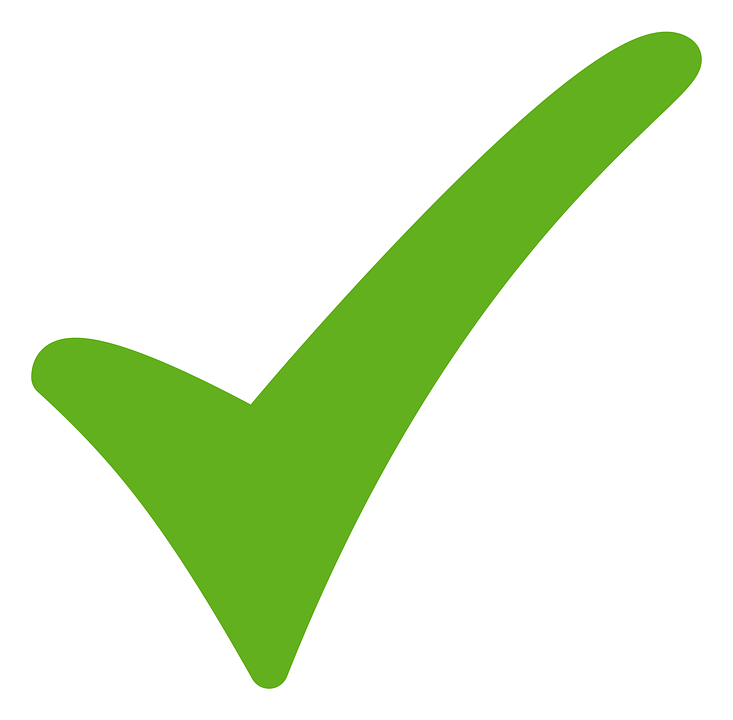 [Speaker Notes: Notes for Teacher - < Information for further reference or explanation >
Suggestions: <Ideas/ Images/ Animations / Others – To make better representation of the content >
Source of Multimedia used in this slide -  <Please provide source URL where we find the image and the license agreement> 
<dancing> <https://pixabay.com/vectors/silhouette-indian-dancer-beautiful-3837379/>
<paper> <https://pixabay.com/illustrations/paper-paper-clip-torn-lined-paper-5615944/>
<classroom> <https://pixabay.com/illustrations/school-children-desks-school-4321808/>]
MM INDEX
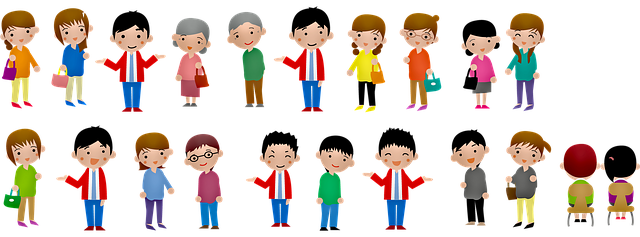 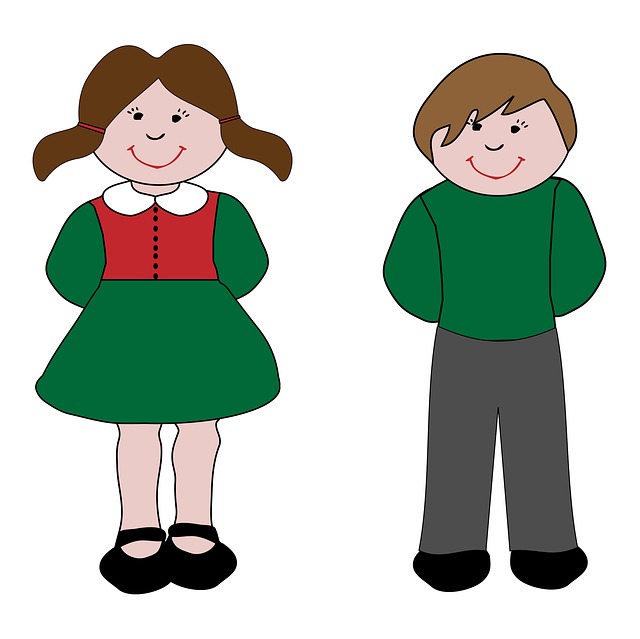 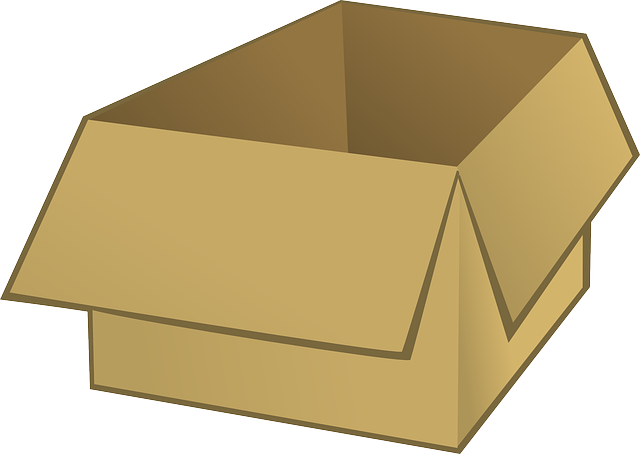 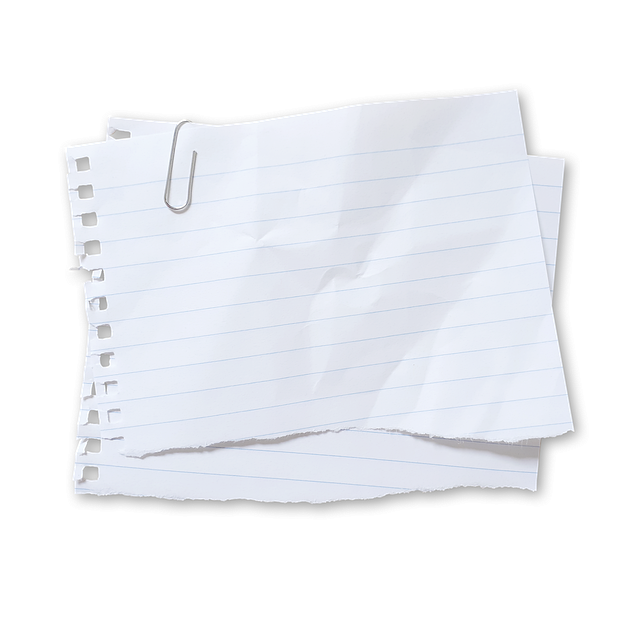 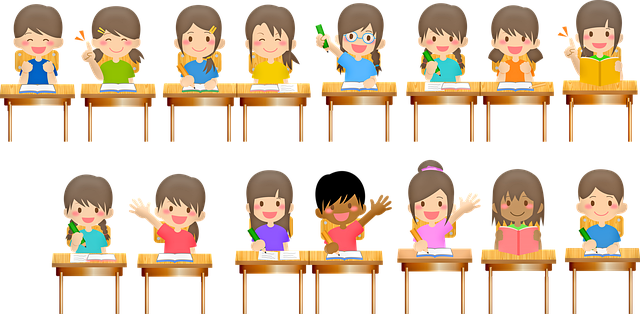 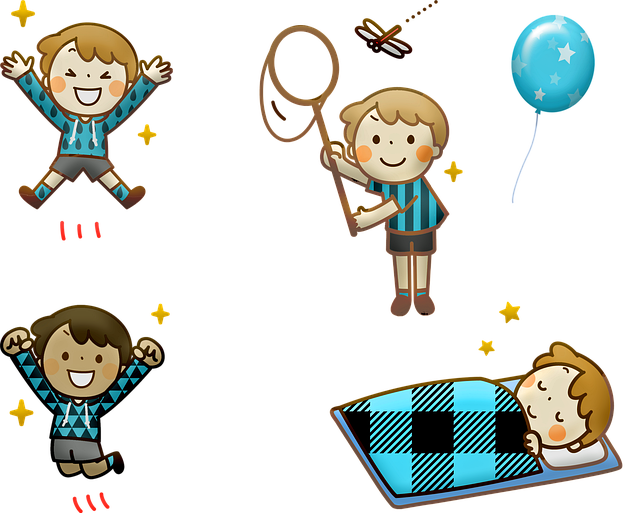 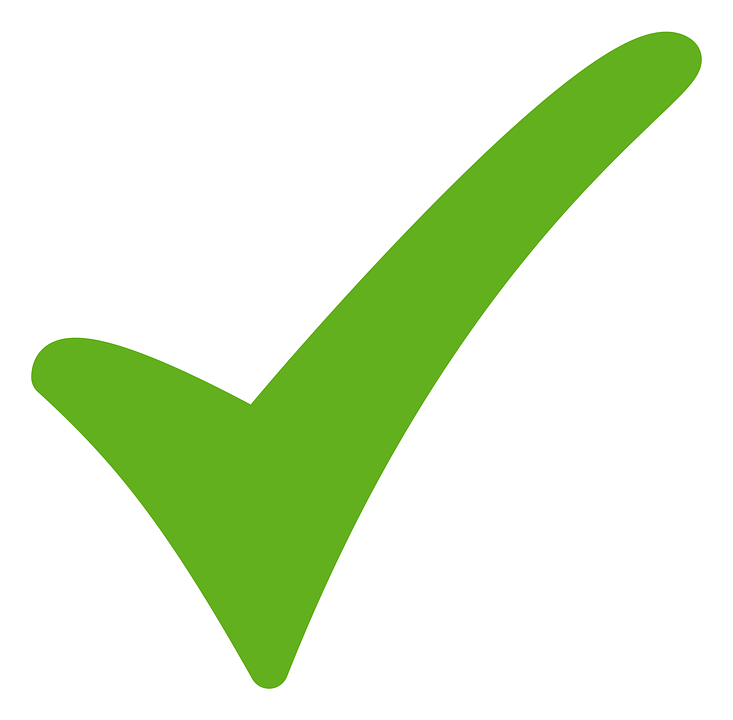 [Speaker Notes: Notes for Teacher - < Information for further reference or explanation >
Suggestions: <Ideas/ Images/ Animations / Others – To make better representation of the content >
Source of Multimedia used in this slide -  <Please provide source URL where we find the image and the license agreement>]